Metadata Recovery : How?
Glean information from cruise reports and journal publications

Contact primary investigators, data managers

Go back to original archived data

Often simple solutions, but resources to implement are lacking

Some metadata will never be recovered
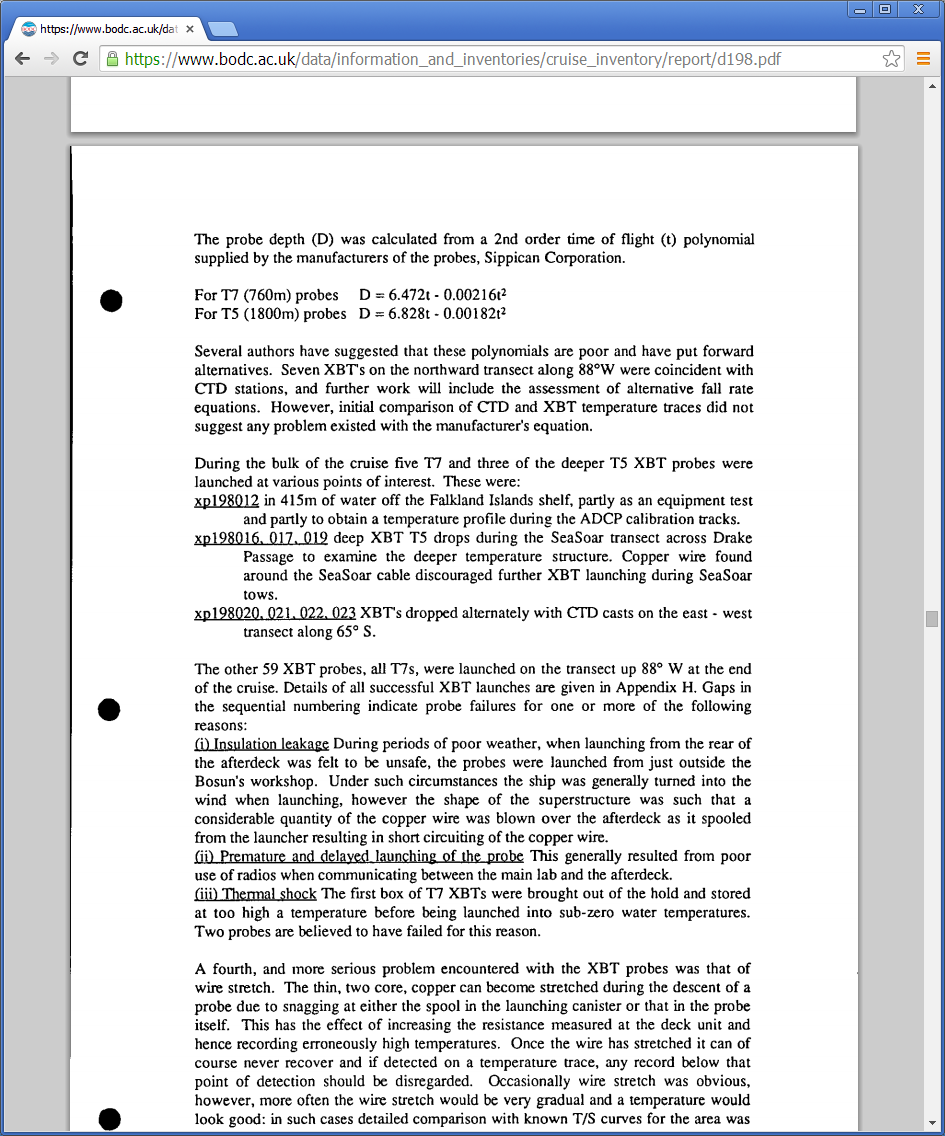 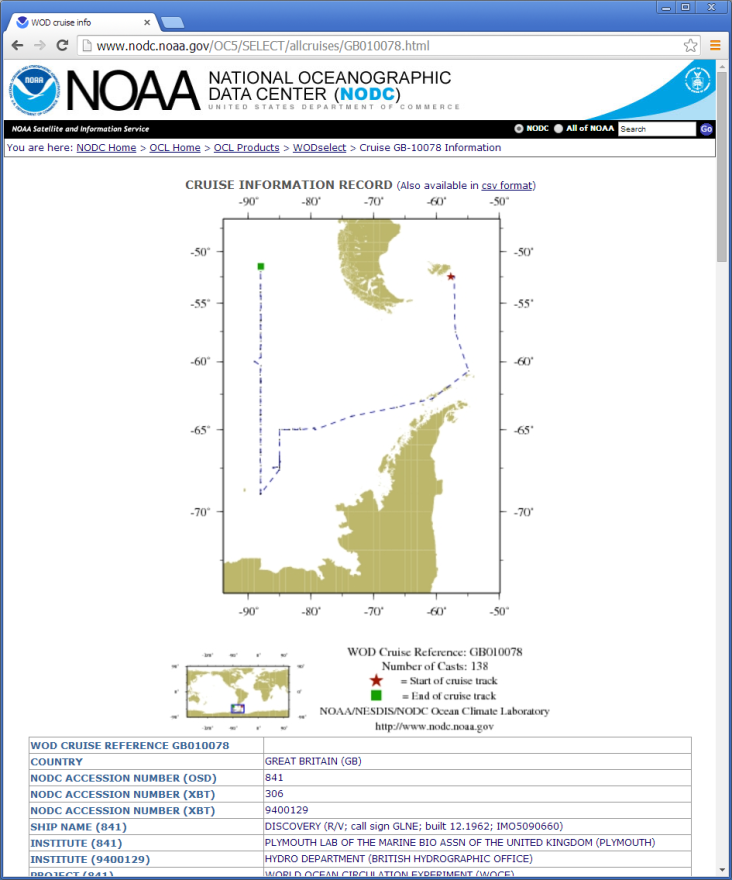 RRS Discovery Cruise Nov. 1992
66 XBTs – not all XBT types identified in WOD

Cruise Report online (BODC)
Same cruise – details XBT type for each drop.  Also includes CTD calibration information